BINGO!
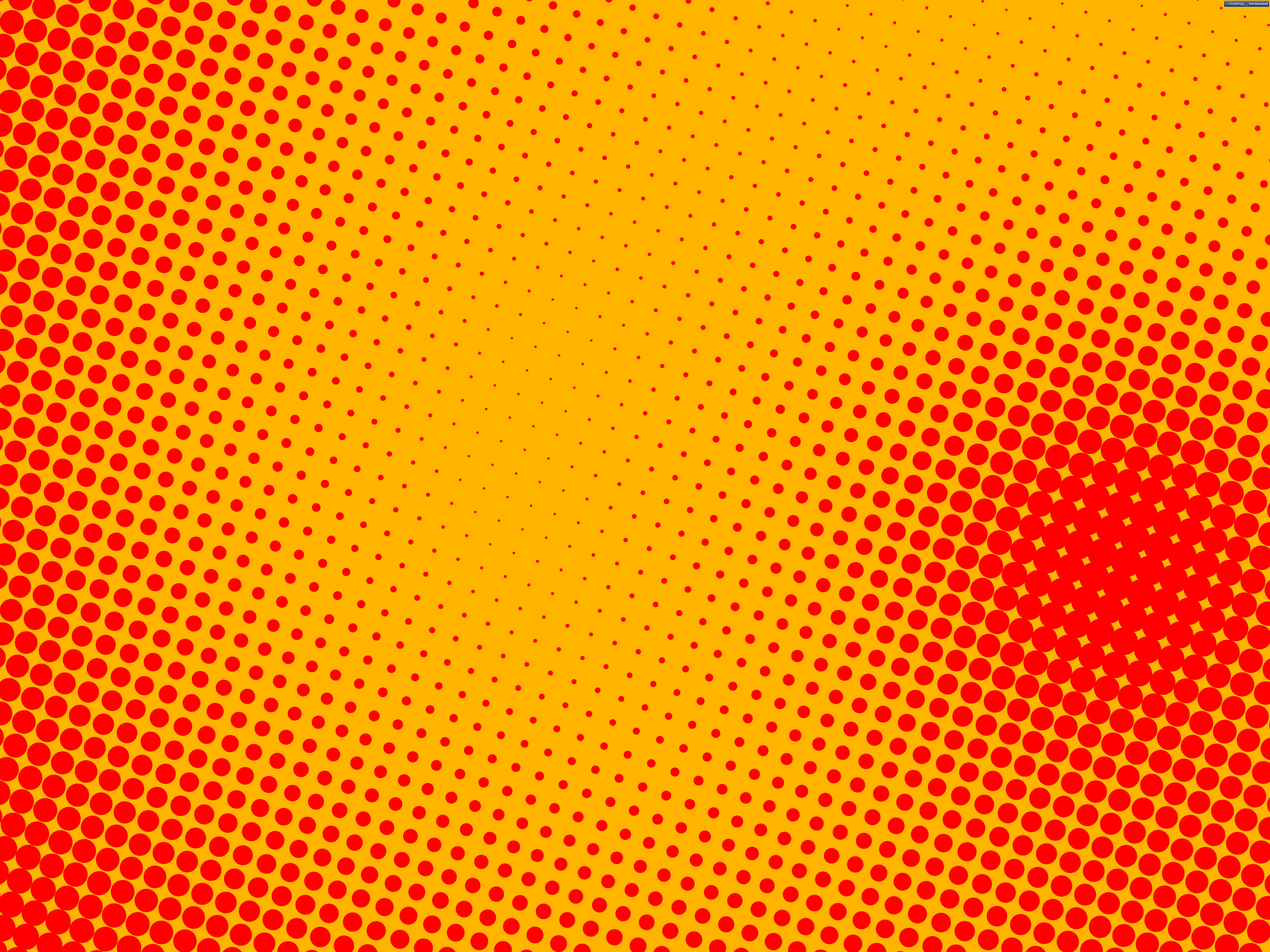 CARD GENERATOR
STEP ONE: GENERATE
STEP TWO: PRINT
View in slideshow mode
Click the button below to generate your BINGO cards.
You will be asked 3 questions:
How many cards you’d like
Starting card number
Do you want FREE SPACE?
After inputting your choices, wait for a confirmation pop up.
Do not leave slideshow until you receive that message.
Exit the slideshow.
You are now ready to print off your cards!
These cards work best when printing 2 cards per page on landscape.
Make sure to use a custom page range to print so you don’t including this first slide!
Enjoy!
GENERATE CARDS
This work is licensed under a Creative Commons Attribution-NonCommercial-ShareAlike 4.0 International License.
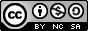 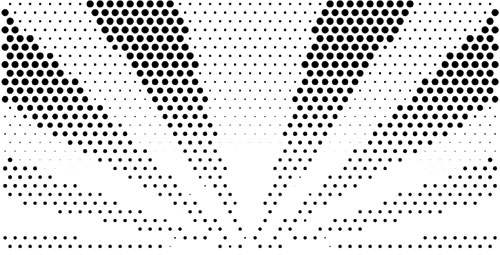 B
I
N
G
O
100
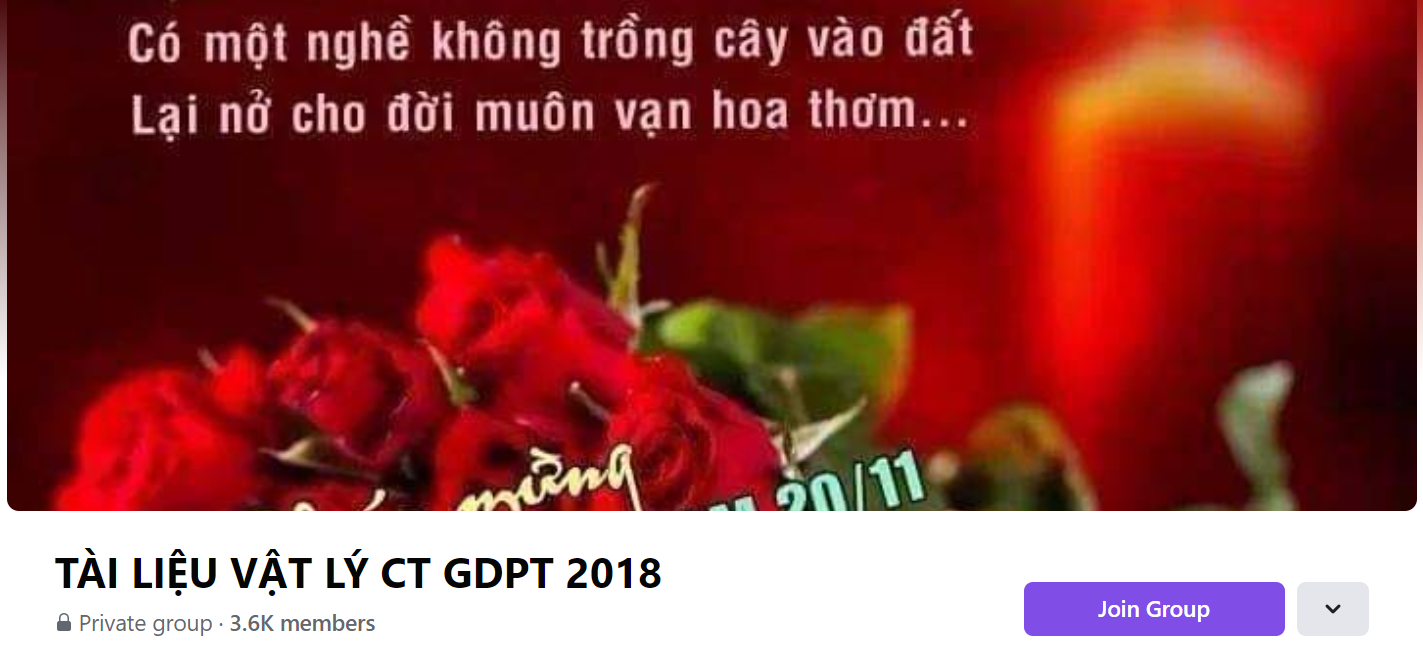 SƯU TẦM: ĐOÀN VĂN DOANH, NAM TRỰC, NAM ĐỊNH
LINK NHÓM DÀNH CHO GV BỘ MÔN VẬT LÝ TRAO ĐỔI TÀI LIỆU VÀ CHUYÊN MÔN CT 2018
https://www.facebook.com/groups/299257004355186